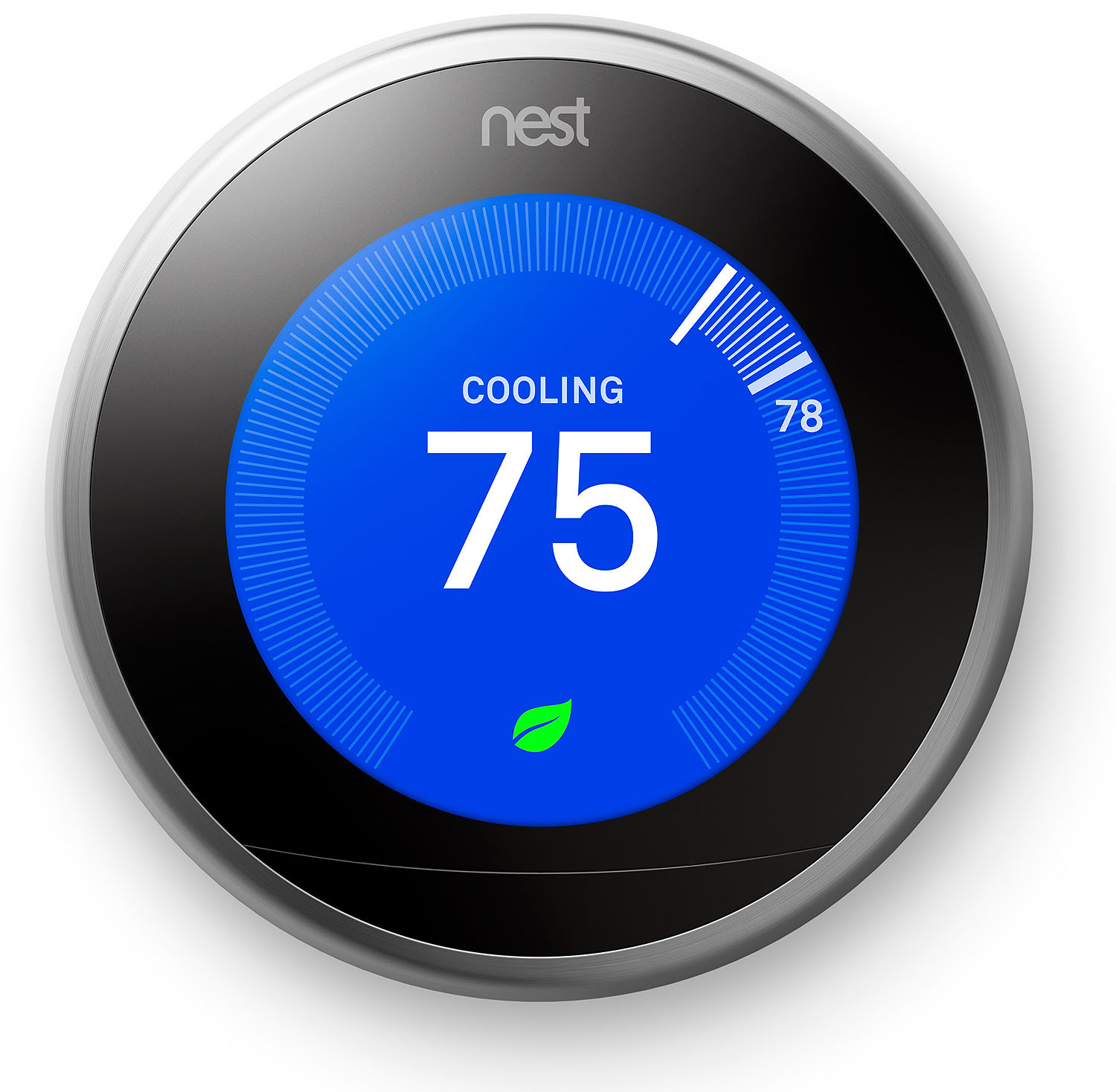 Using AMI for deeper savings in a BYOD program
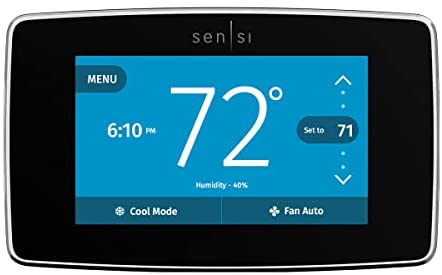 November 9, 2022
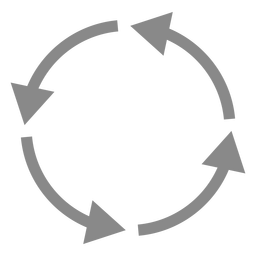 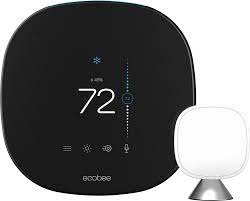 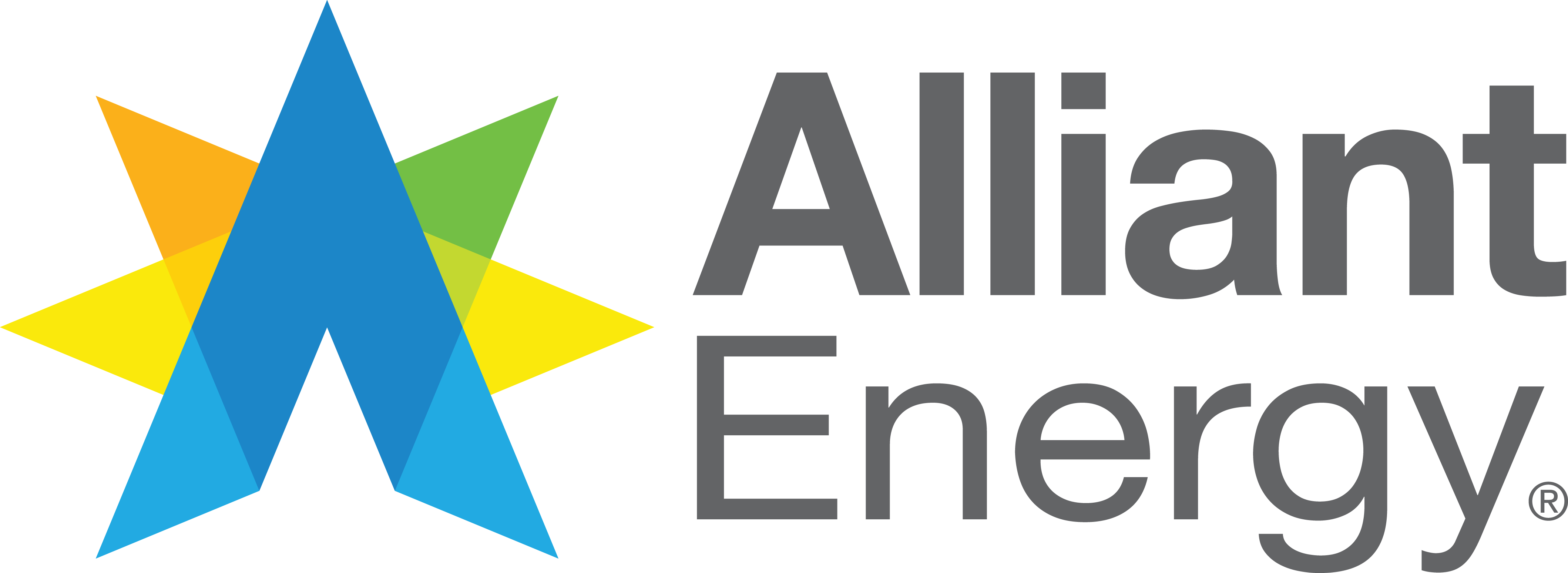 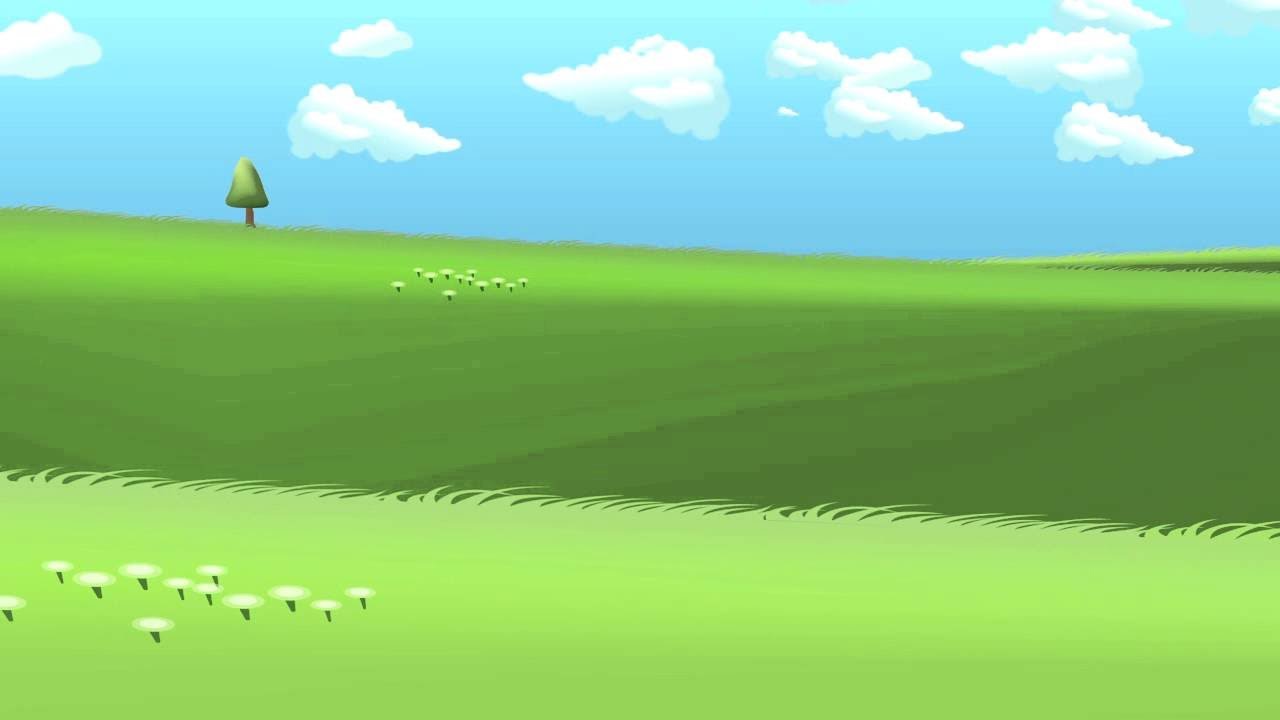 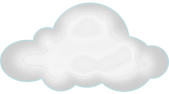 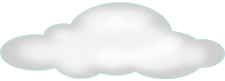 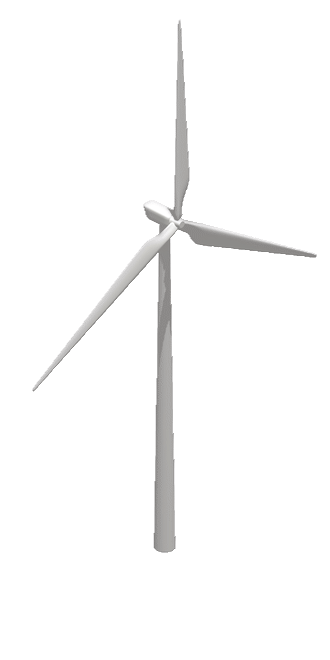 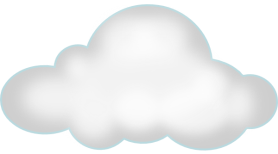 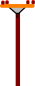 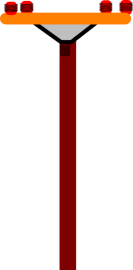 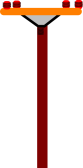 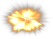 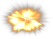 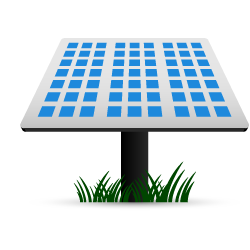 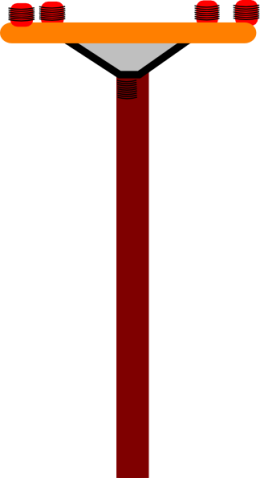 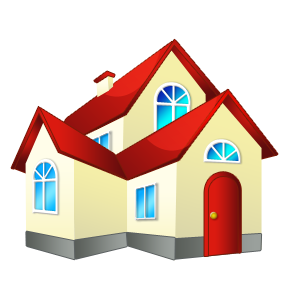 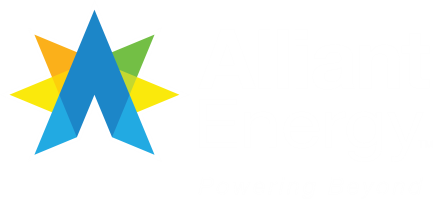 Quick Stats
~34,000 Legacy AC switches
32 Million mWh per year
984,448 electric customers
422,864 gas customers
~7,000 Thermostats
5,486 MW Summer peak
Future of Demand Response for Alliant Energy
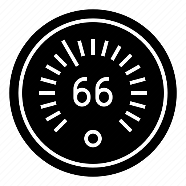 Expand to call events in the winter for electric heat and/or gas heat
Self serve enrollment through an online marketplace or a BYOD sign-up
Offer multiple manufacturers with device controls
Two-way device control / telemetry / event data
Sunset switch program while increasing thermostat participation to replace DR potential
Reduce switch participation to 0 by end of 2028
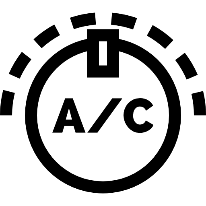 Reach 15,000+ thermostat participants by end of 2023
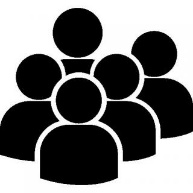 Water Heater control
Managed 
charging
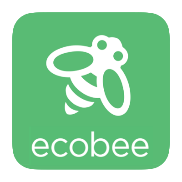 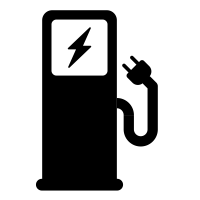 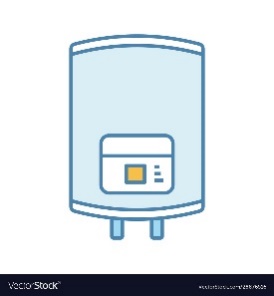 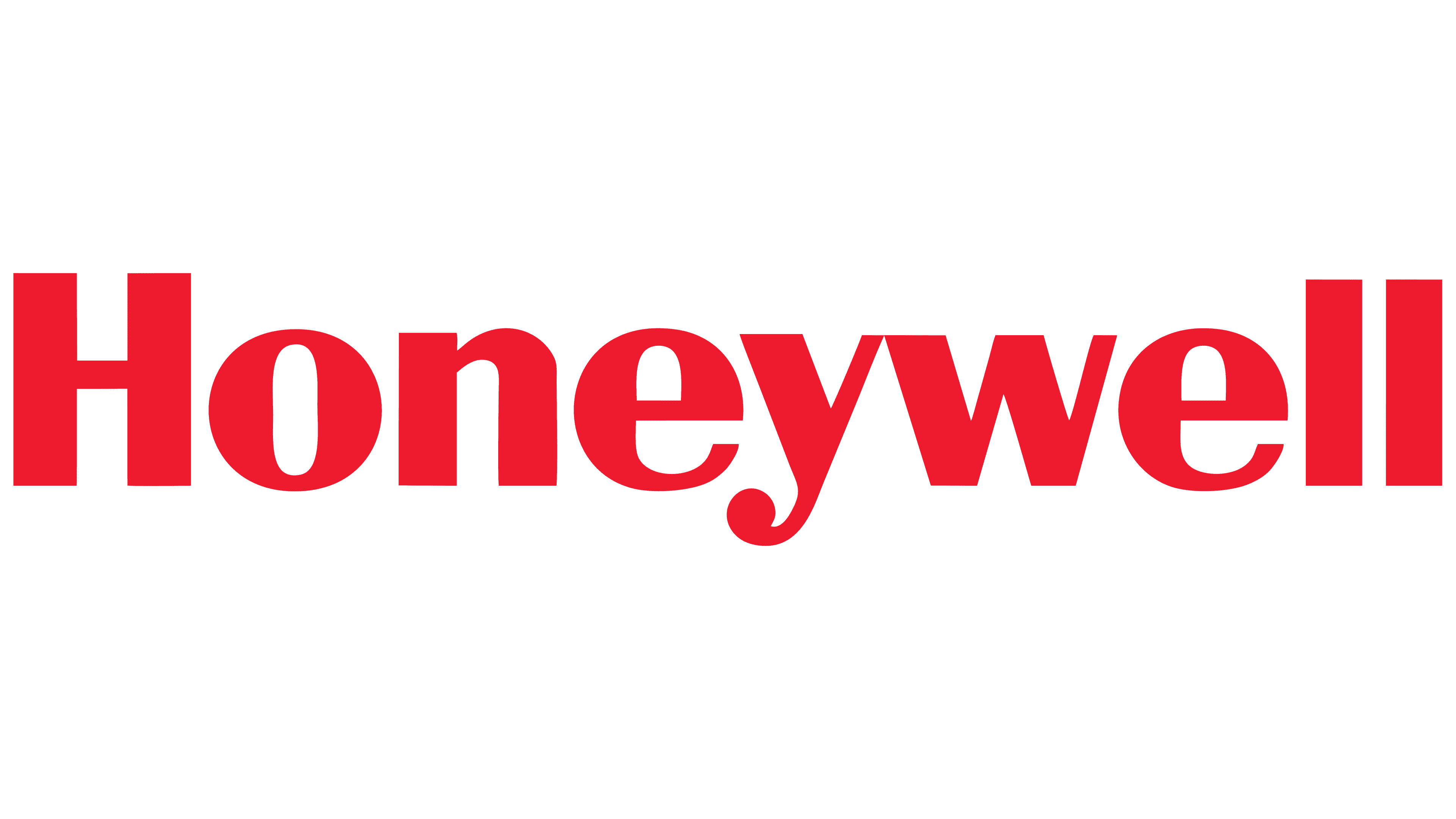 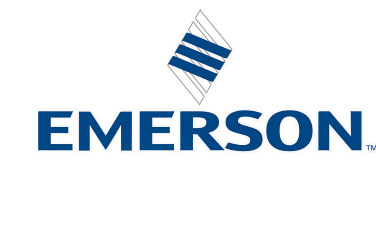 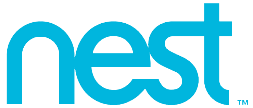 Alliant Energy ® Smart Hours
Smart Hours is the residential brand for Alliant Energy’s new Demand Response programs.  Essentially, a “device” control program but could expand to include future rate options such as managed TOU or charging.
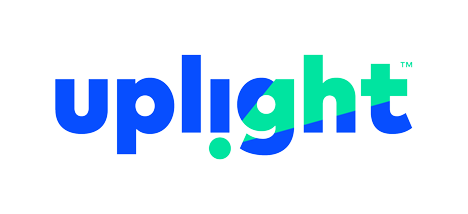 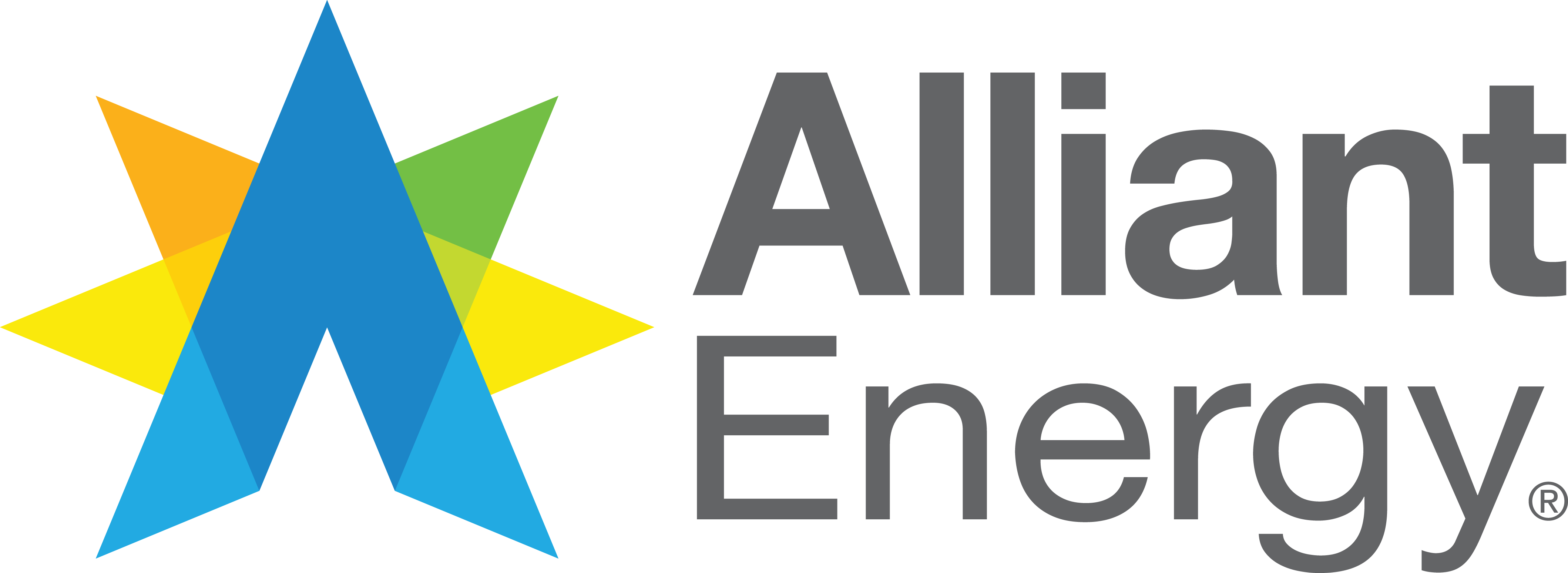 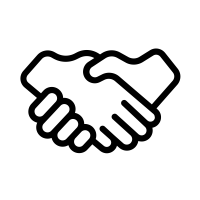 Average Smart Hours Event Timeline
Pre-cooling
4-hour event
Day 1
Day 2
Event Scheduled
2-hour event
Event Hours
Demand Response Event with BYOD
Pre-Cooling
.9 kW – 1.1 kW per household
Load Shapes help identify deep savings
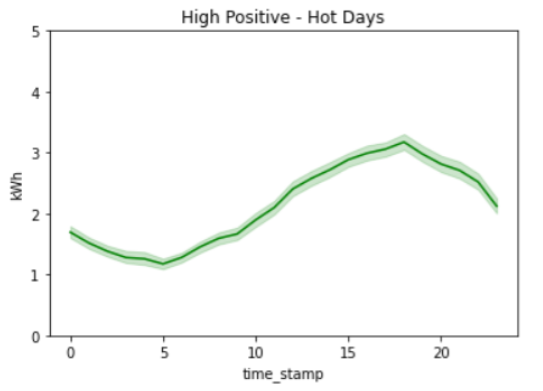 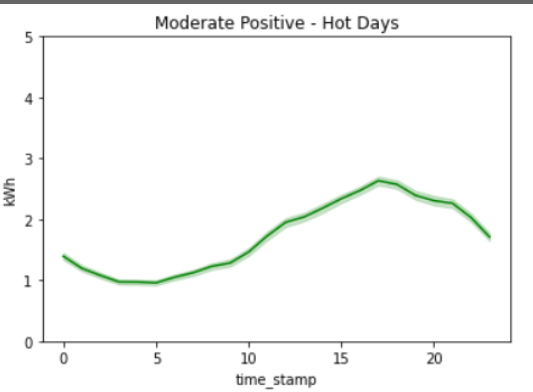 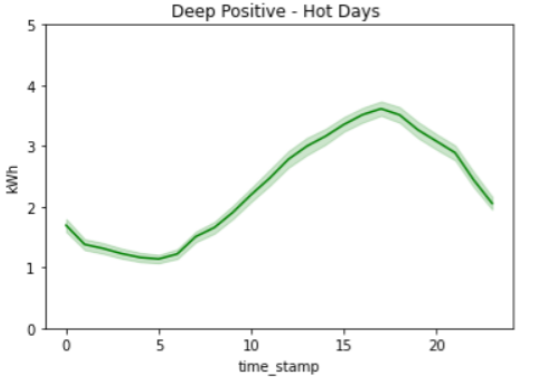 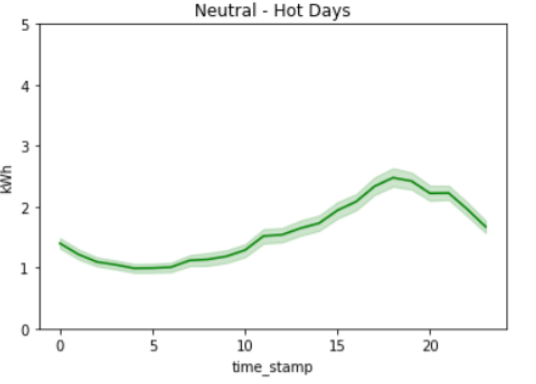 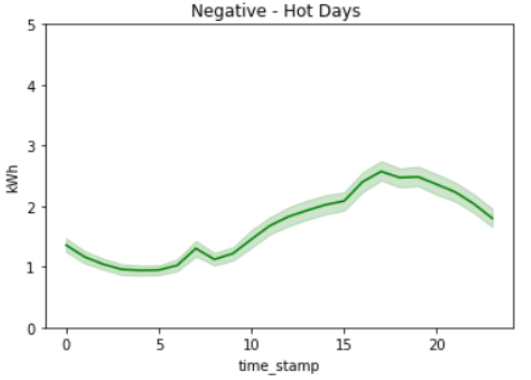 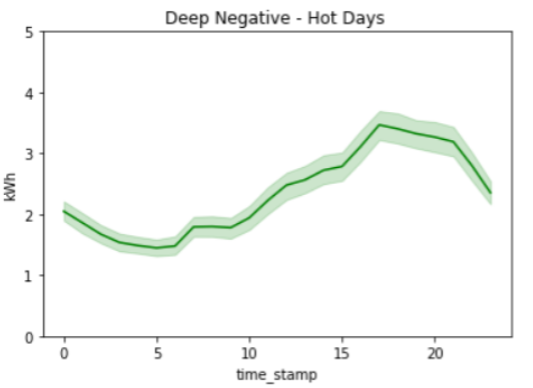 Customer Characteristics
Negative performers are more likely to care about energy costs
Customers who are home during events are more likely to deliver deeper positive savings
Load impacts are deeper and better sustained among customers with lower setpoints in the summer
Preferred setpoints are a possible key to both overrides as well as depth of savings
Overrides alone do not explain negative performance
Deeper positive performance is supported by lower incidence of overrides
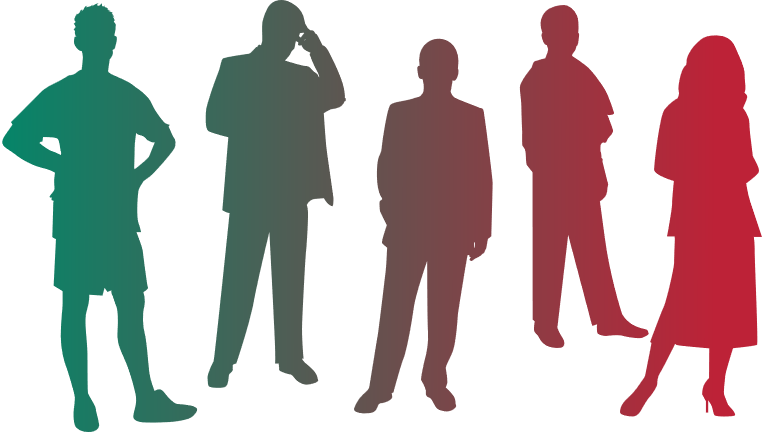 Event awareness is lower among negative savers
How do the customers break down?
Higher energy users
Less overrides
Lower set points
Lower energy users
More overrides
Higher set points
Load Shapes help identify deep savings
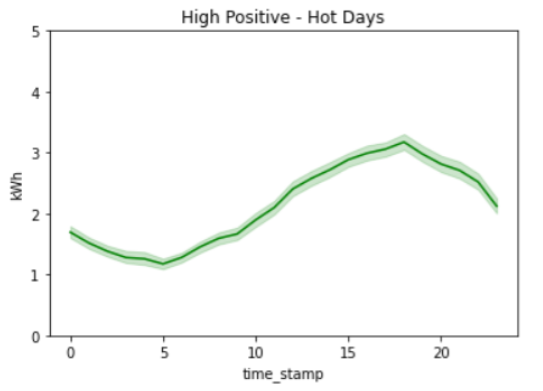 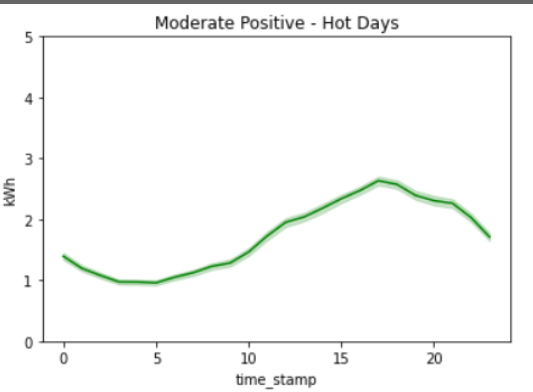 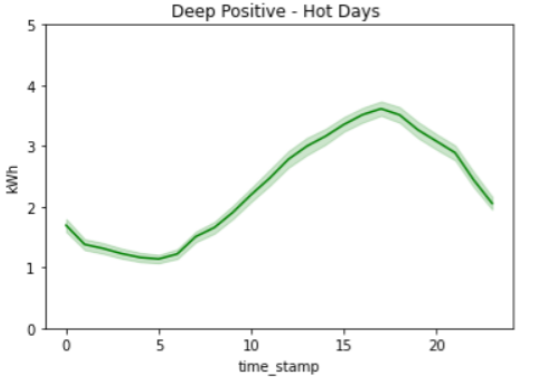 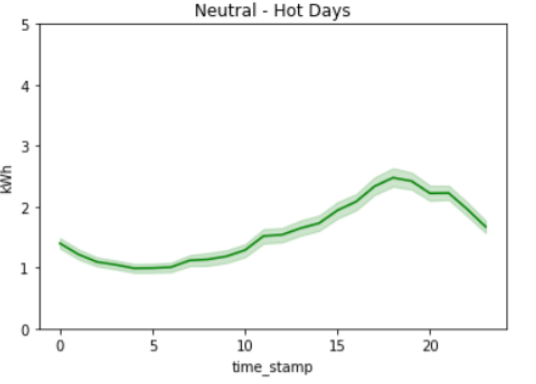 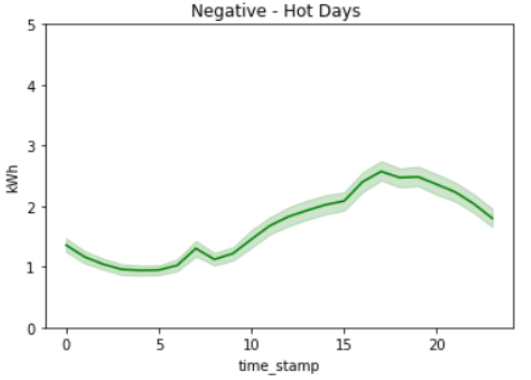 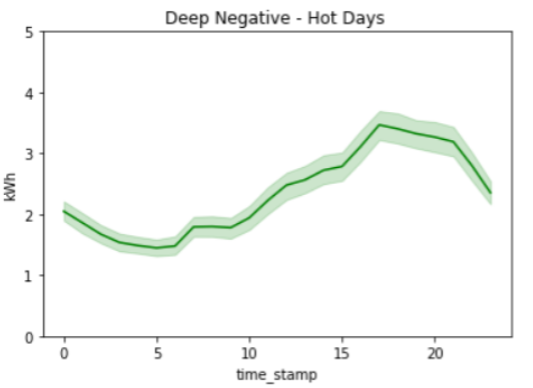 Analyzing the data
Analyzed AMI data of entire residential customer base
Compared hour by hour load use for average summer load
67,680
Identified similar load shapes as high energy users in the 90th, 80th & 70th percentile
Analyzing the data
Average kW delivered per household
90%
80%
70%
Hour
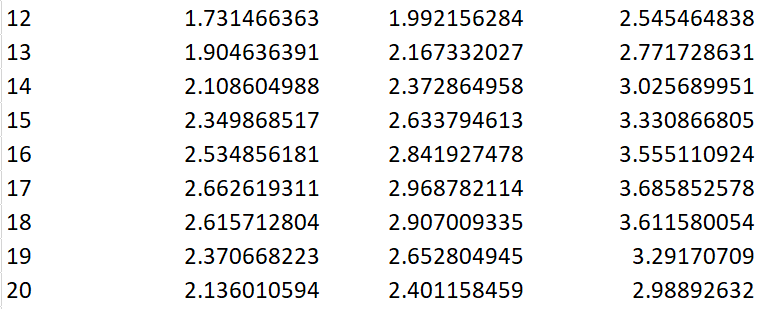 Analyzing the data
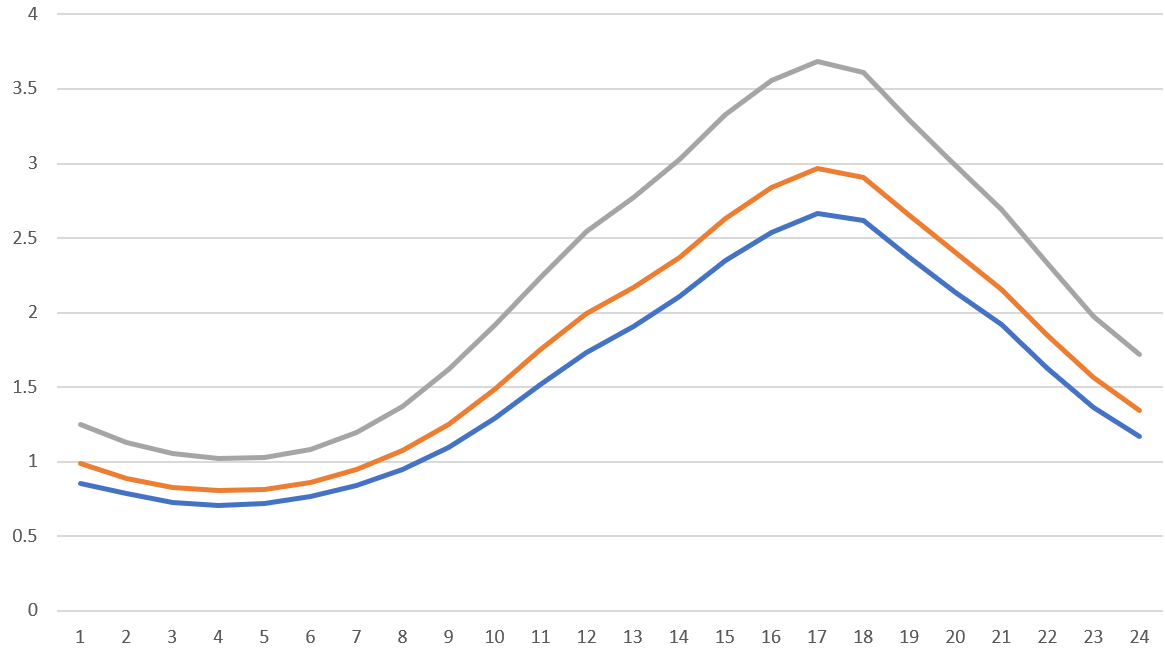 90%
Deep Saver
High Saver
80%
70%
Moderate Saver
Data in action
55,612 Letters & Inserts	
37,943 Email
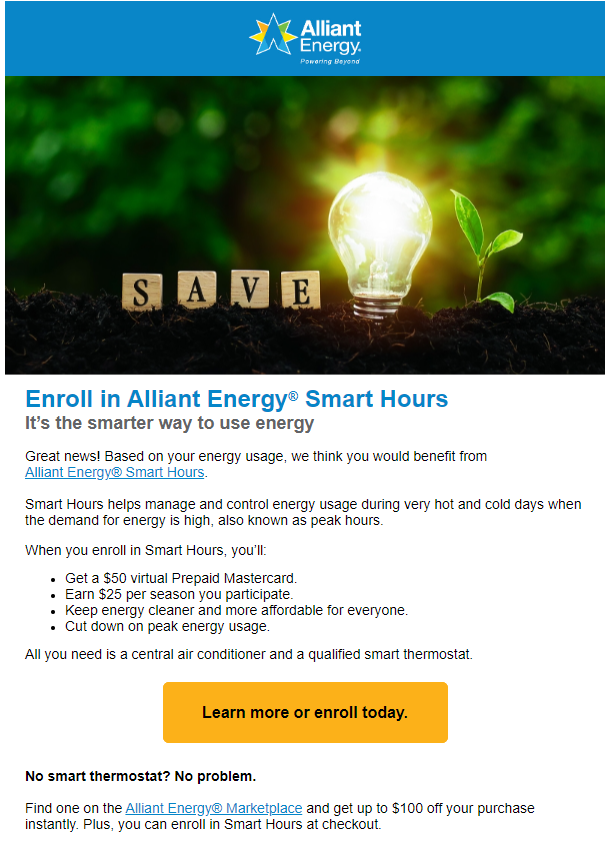 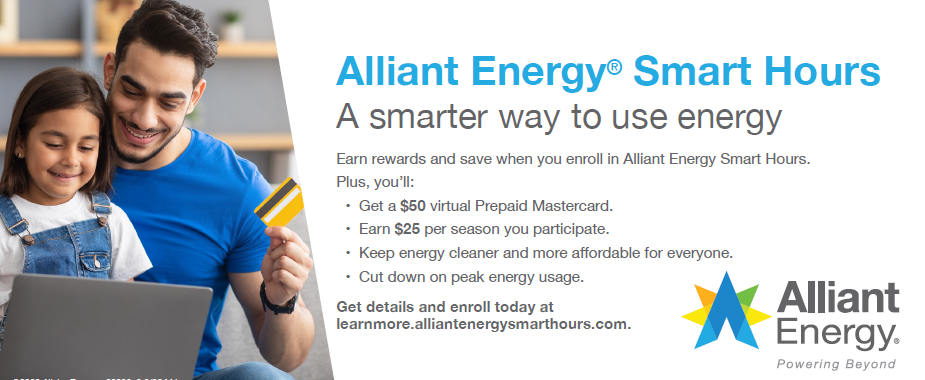 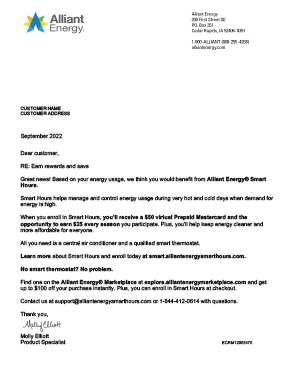 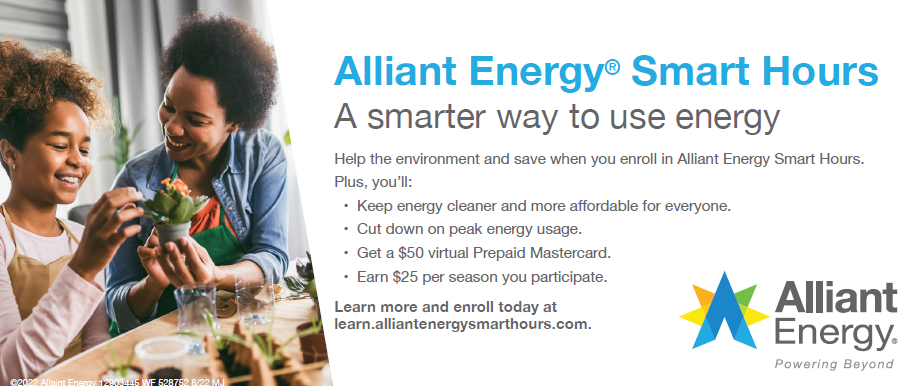 Data in action
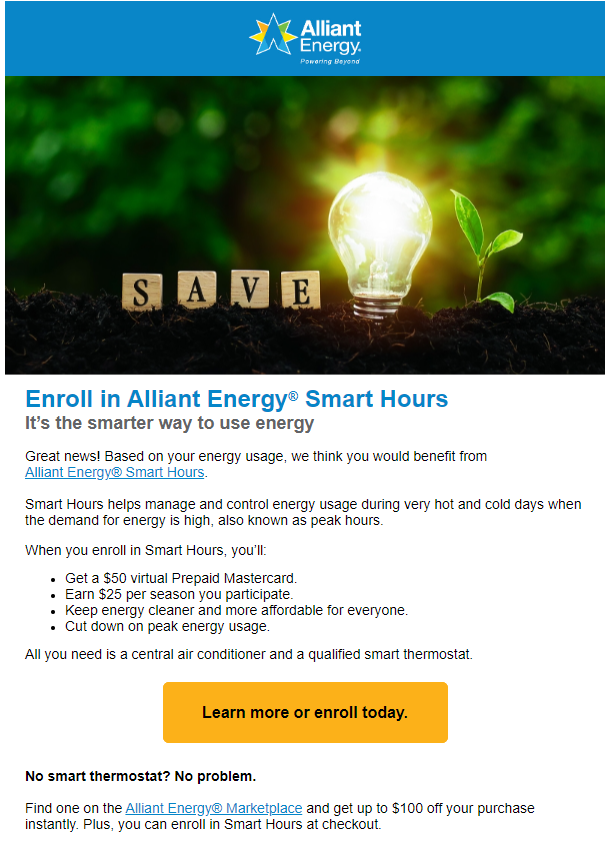 Open Rate:   
CTR:
39.5%
6.48%
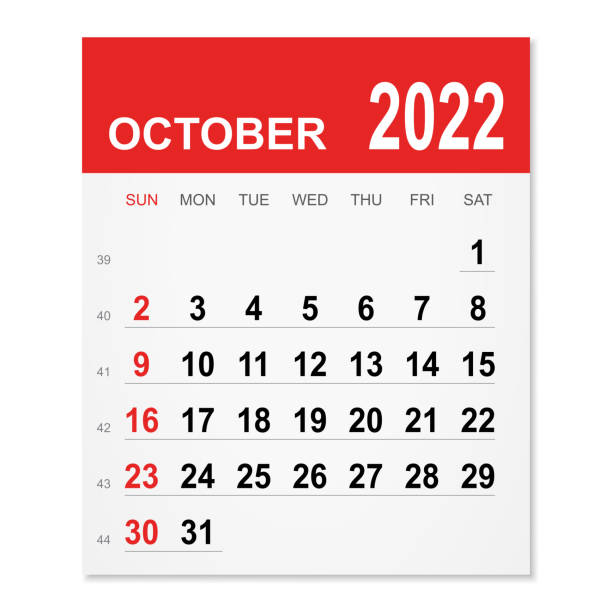 181 Customers
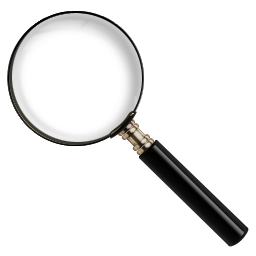 Lessons Learned
Dissect and use the data
Adapt to interactive customer control and develop ways to minimize opt outs
Optimize customers that provide the deeper savings
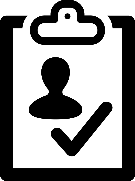 Develop personas and target customers with greater potential
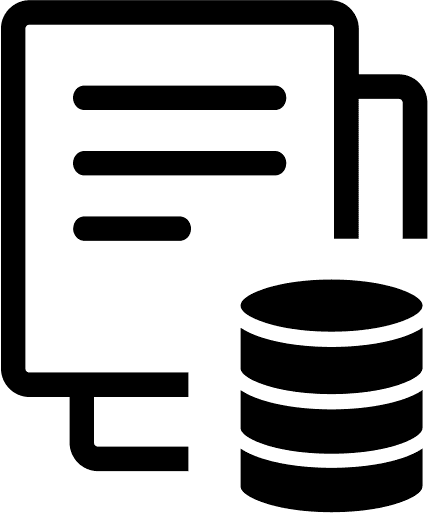 Customers have options. Discover ways to keep them engaged and delivering the savings we need
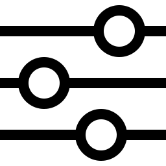 Questions?
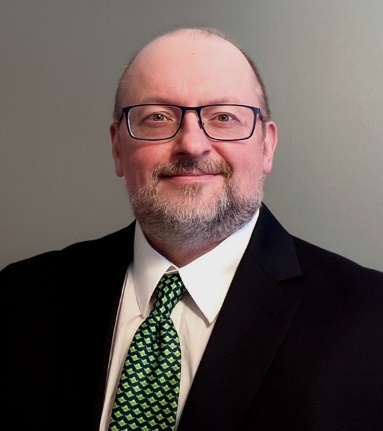 Kurt Sempf
Sr. Portfolio Manager
Alliant Energy
KurtSempf@alliantenergy.com
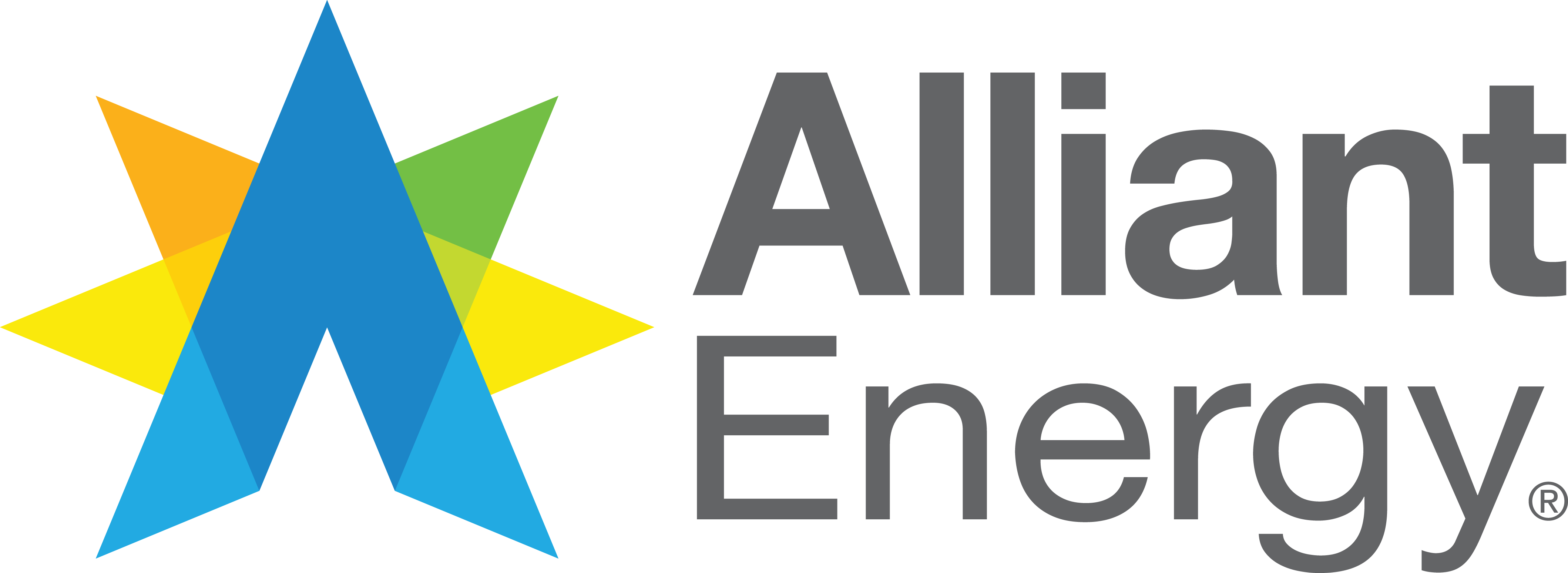